КАРЛПАВЛОВИЧБРЮЛлОВ(1799-1852)
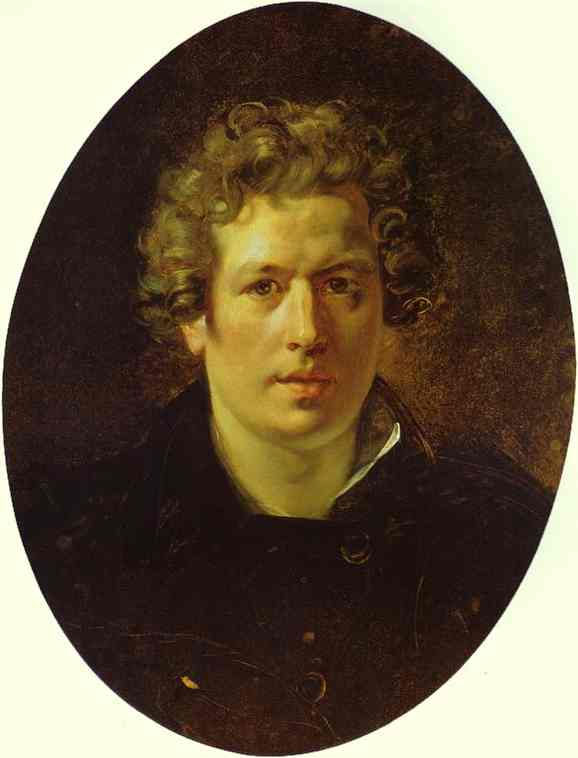 Автопортрет
Великий Карл - так еще при жизни называли современники замечательного русского художника Карла Павловича Брюллова. Написанное им в Италии огромное полотно "Последний день Помпеи" (1830-1833) завоевало все европейское признание. Его имя ставилось рядом с именами Рубенса, Рембрандта, Ван Дейка.
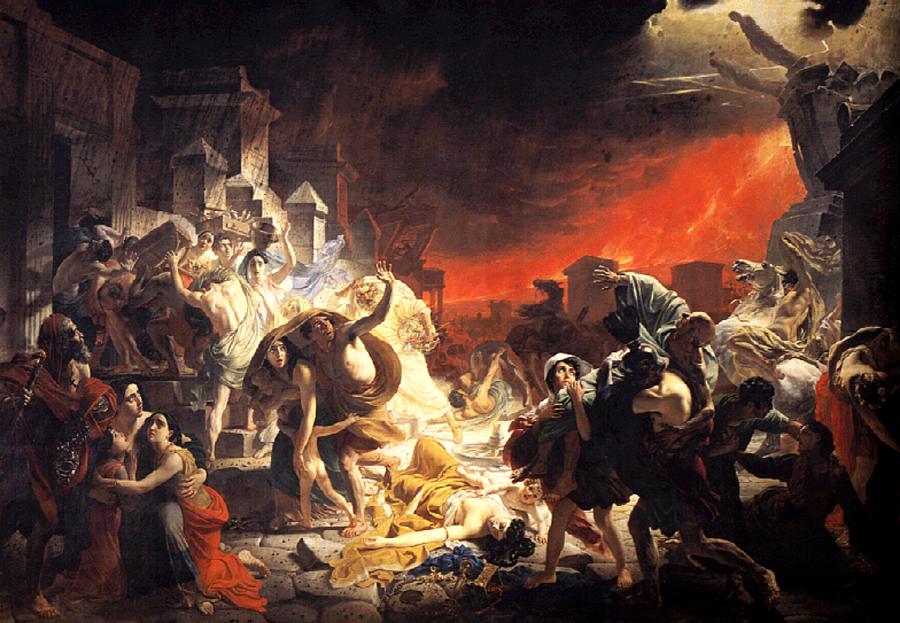 Последний день Помпеи
Брюллов Карл Павлович (Briullov Karl) русский художник. Родился  в обрусевшей немецкой семье скульптора-резчика и живописца миниатюр в Петербурге 12 (23) декабря 1799.                                                                              Братья Карла, старшие и младшие, все учились в петербургской Академии художеств.
В 1823–1835 годах Брюллов работал в Италии
Итальянские картины Брюллова проникнуты чувственностью ("Итальянский полдень", 1827, Русский музей, Санкт-Петербург;   в этот период окончательно формируется и его дар рисовальщика. Брюллов выступает и как мастер светского портрета, превращая свои образы в миры сияющей, «райской» красоты ("Всадница" или конный портрет Дж. и А.Паччини, 1832, Третьяковская галерея).
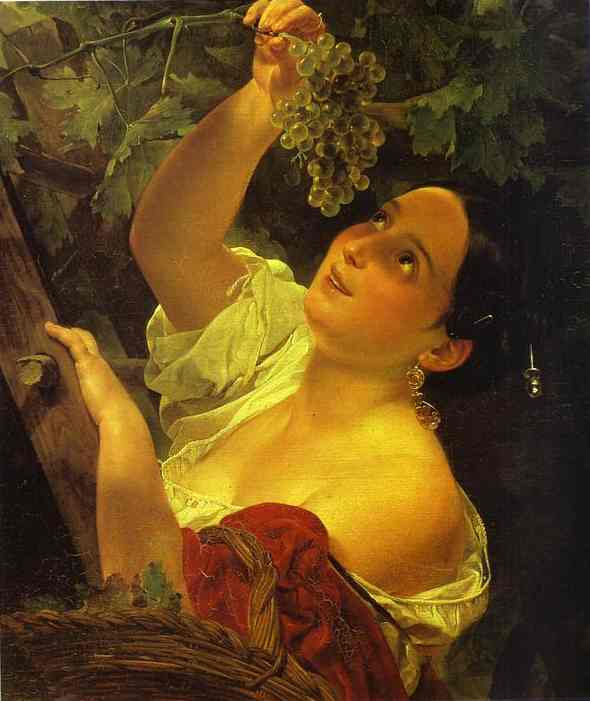 Итальянский 
полдень
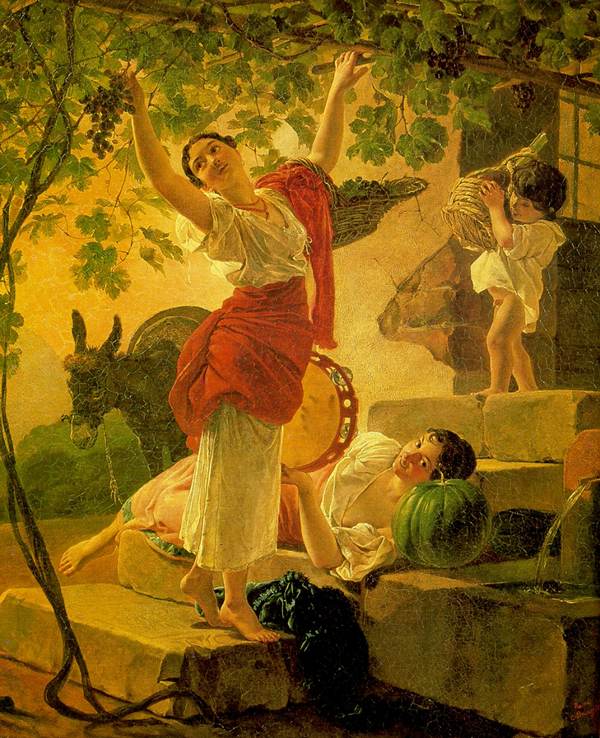 Девушки 
собирающие 
виноград
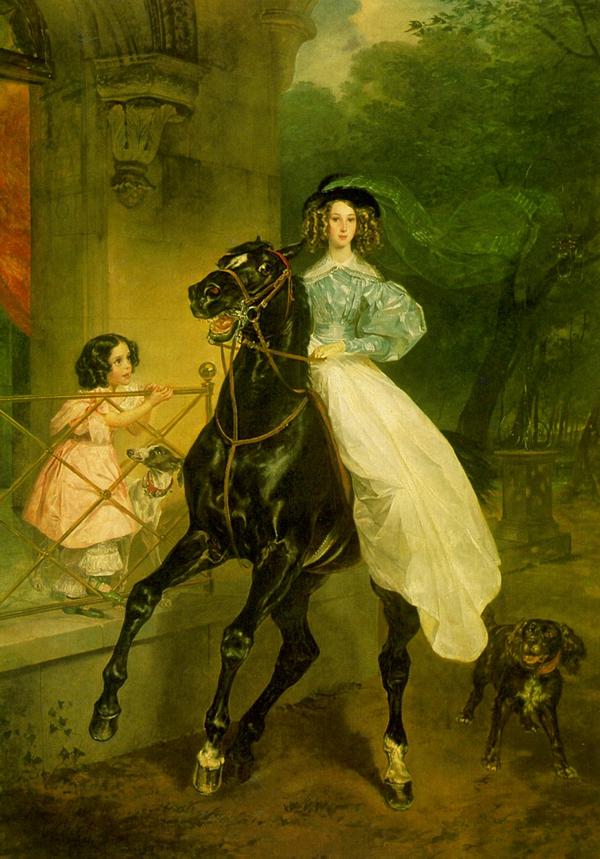 Всадница
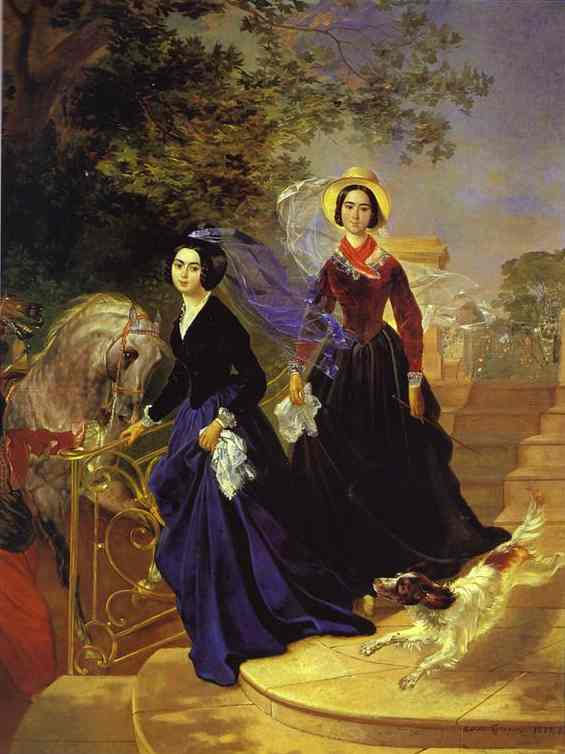 Портрет сестёр 
Шишмарёвых
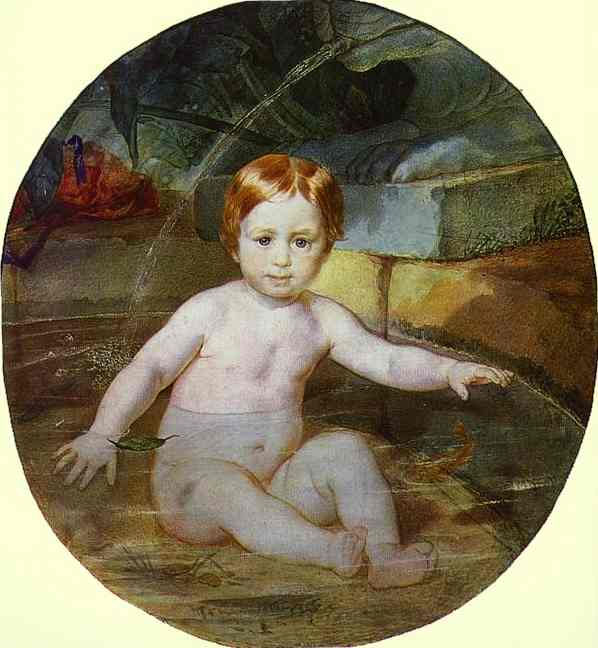 Ребёнок в бассейне
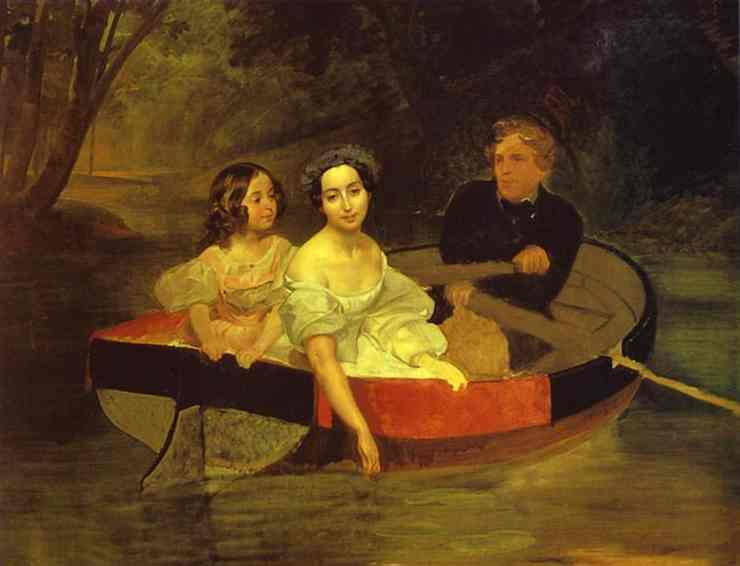 Автопортрет с баронессой Меллер-Закомельской и девочкой в лодке
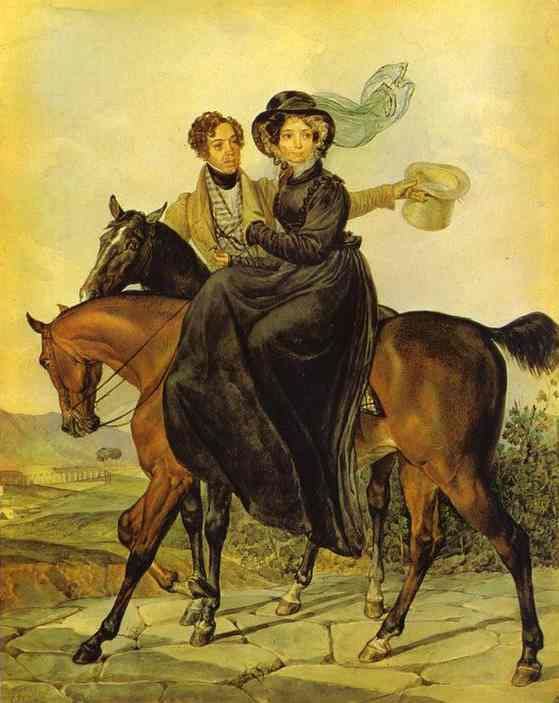 Портрет 
Нарышкиных
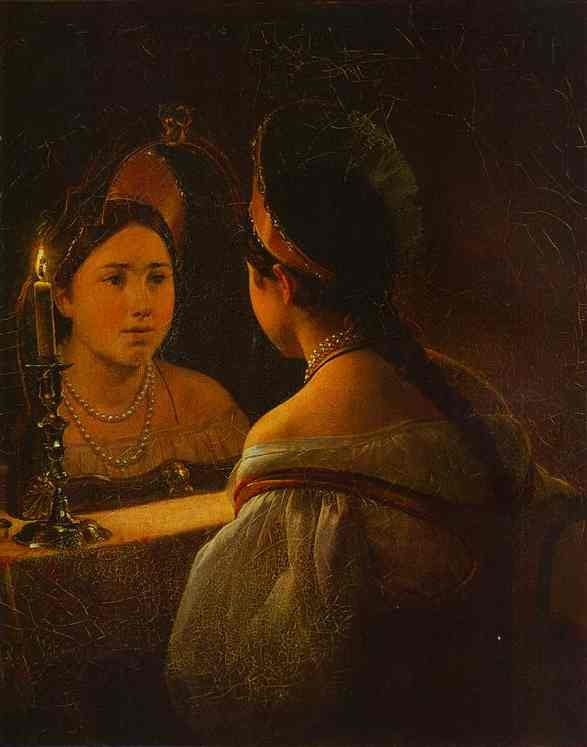 Гадание 
Светланы
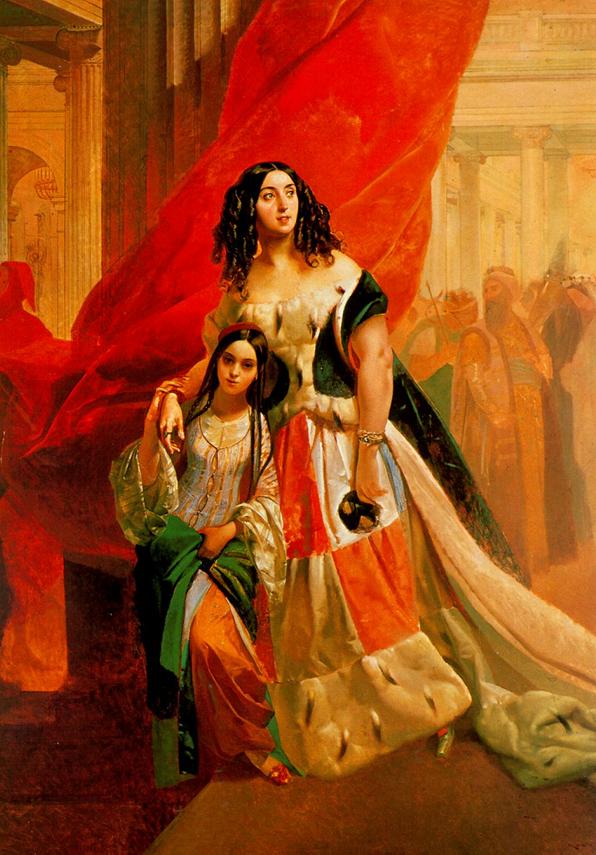 Полным хозяином своих образов Брюллов выступает в портретах. Даже в заказных вещах (вроде портрета "Графини Юлии Самойловой, удаляющейся с бала с приемной дочерью Паччини", около 1842, Русский музей)
Портрет 
графини 
Ю.Г.Самойловой
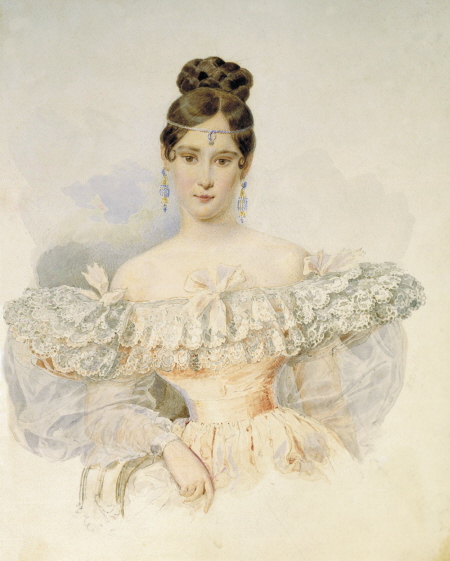 Портрет
Н.Гончаровой
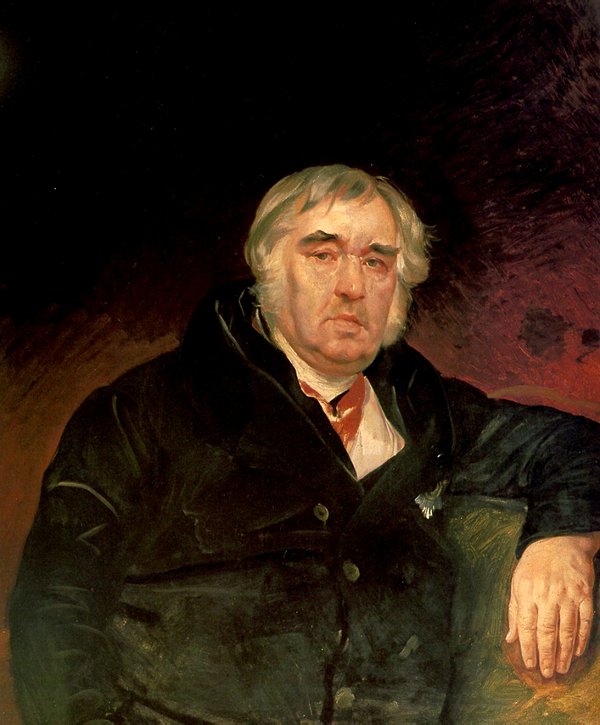 Портрет 
И.А.Крылова
Все более слабея от болезни, с 1849 года  Брюллов живет на острове Мадейра, а с 1850 – в Италии. Умер Карл Брюллов 23 июня 1852 года в местечке Мандзиана, близ Рима.
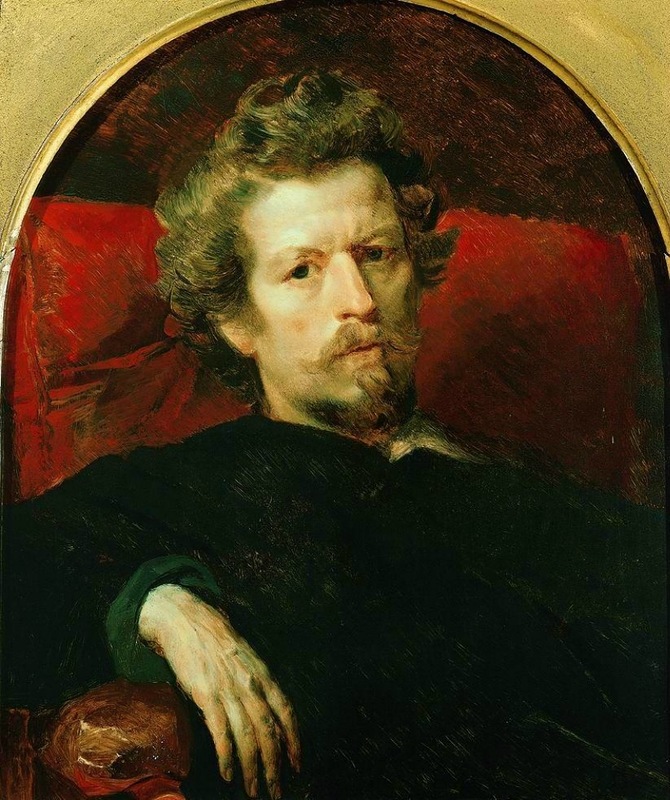